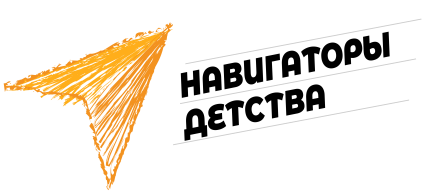 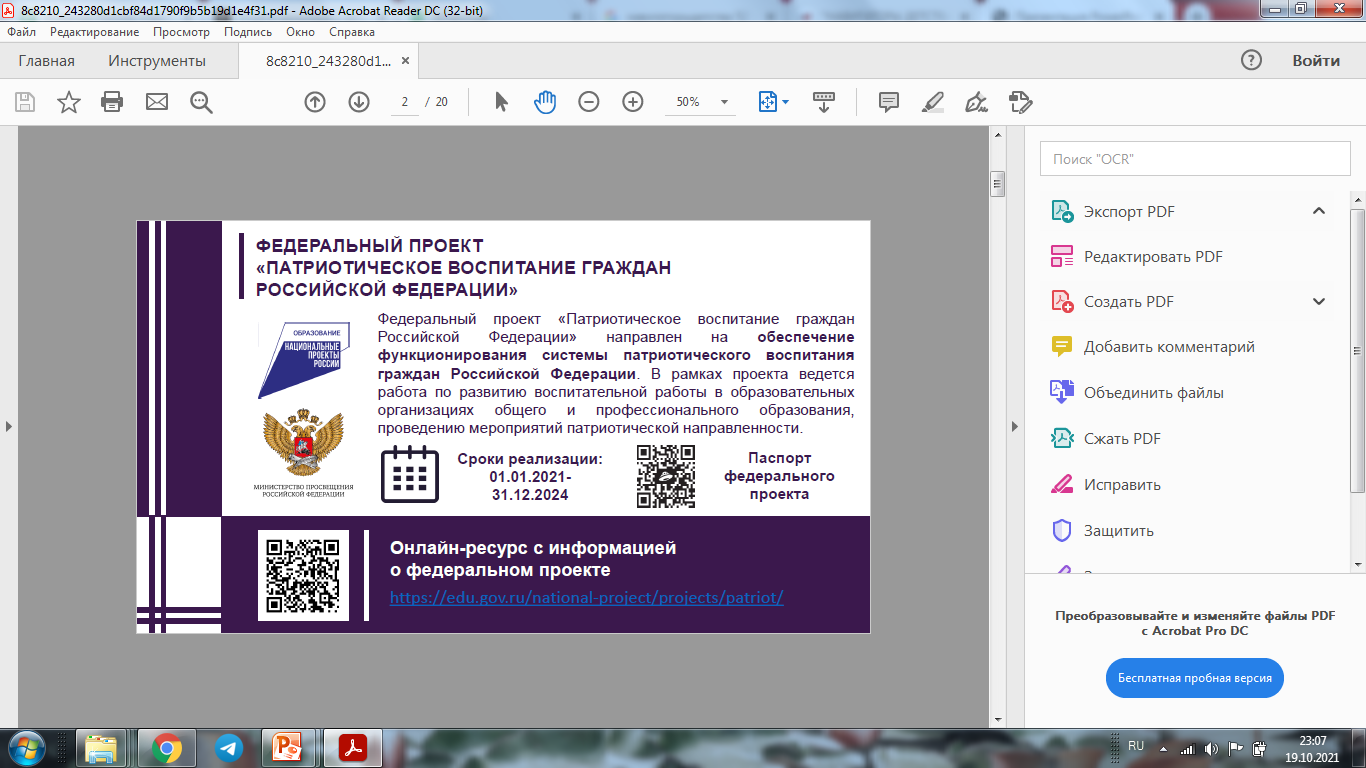 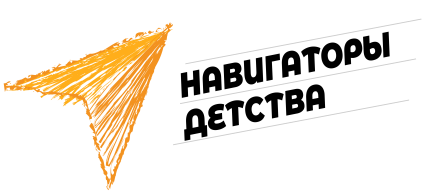 МОДЕЛЬ УПРАВЛЕНИЯ ПРОЕКТОМ В РЕГИОНЕ
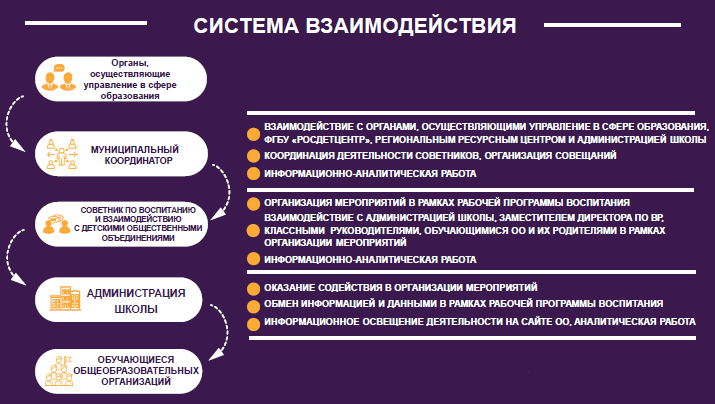 Региональный координатор Проекта 
Институт развития образования
Педагогический университет
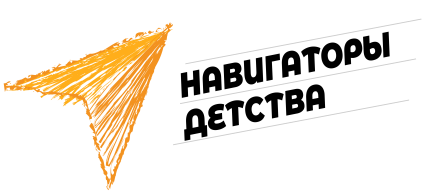 МОДЕЛЬ УПРАВЛЕНИЯ ПРОЕКТОМ В РЕГИОНЕ
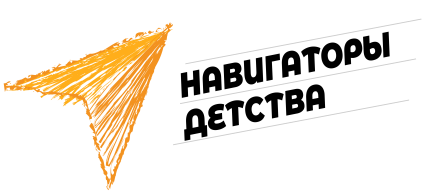 РОЛЬ МУНИЦИПАЛЬНОГО КООРДИНАТОРА
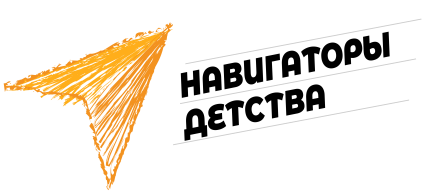 МОДЕЛЬ УПРАВЛЕНИЯ ПРОЕКТОМ В ШКОЛЕ
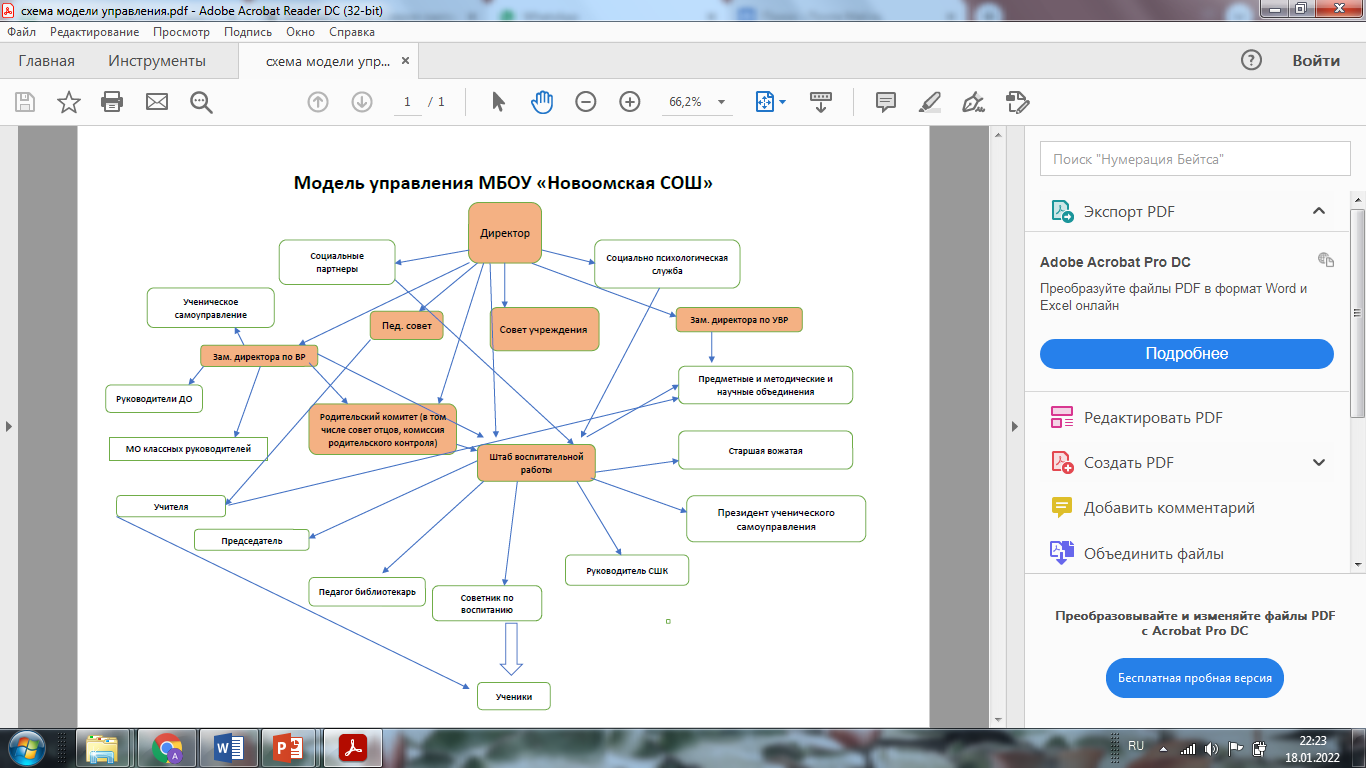 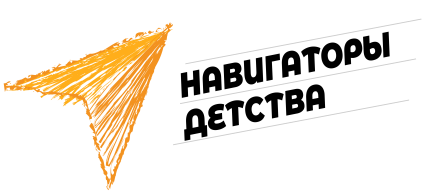 ПРОМЕЖУТОЧНЫЕ ИТОГИ РАБОТЫ
активность
в социальных сетях
привлечение
новых социальных партнеров
новые формы
проведения мероприятий
возможность
участия детей в программе «Орлята России»участия советников во всероссийских конкурсах и проектах
увеличение
количества детей, зарегистрированных на сайте РДШ, членов первичных ячеек РДШ, юнармейского движения
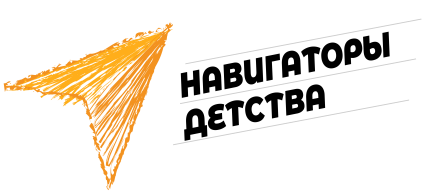 ПЕРСПЕКТИВНЫЕ НАПРАВЛЕНИЯ РАЗВИТИЯ
100%
пилотных школ прошли мониторинг воспитательной среды
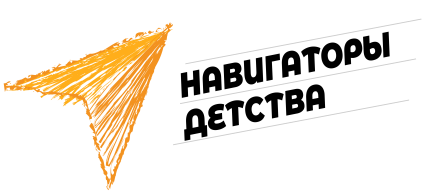 ДЕЯТЕЛЬНОСТЬ СОВЕТНИКА
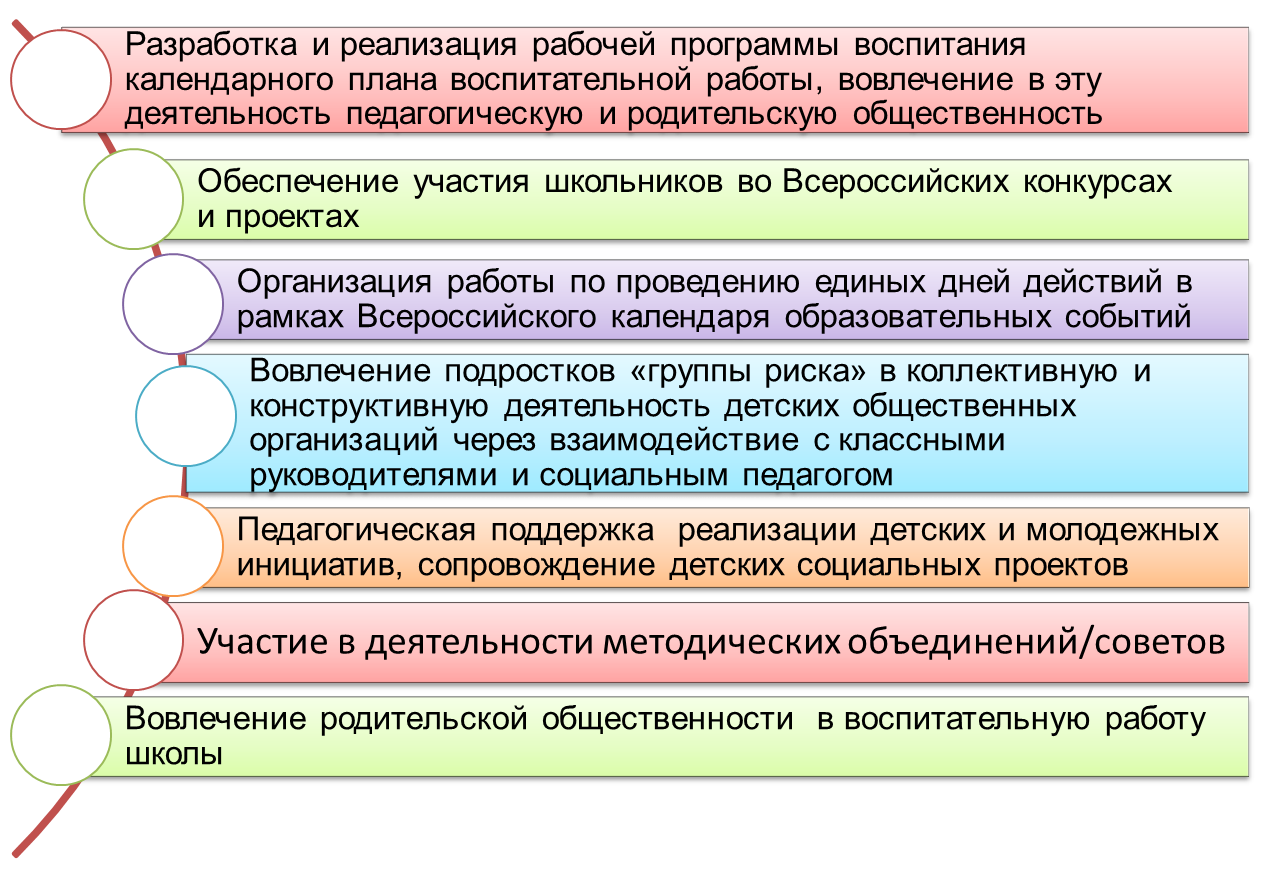